Девиз урока: «Ум заключается не только в знании, но и в умении прилагать знание на деле».
Аристотель
Тема урока:
Состав атомного ядра.  Ядерные силы
Цели урока:
Образовательные:
Повторить, обобщить и углубить знания о составе атомных ядер;
Сформировать понятие «изотопы веществ»;
Сформировать понятие «ядерная сила»;
Изучить свойства ядерных сил;
Развивающие:
Развить умения совершать мыслительные операции: анализ, синтез, систематизацию, сравнение, конкретизация;
Развивать интерес к физике;
Показать связь теоретических знаний с практикой;
Научить пользоваться Периодической системой Менделеева для определения состава атомного ядра;
Продолжить формирование умения применять теоретические знания при решении задач;
Способствовать развитию гибкого мышления учащихся;
Способствовать развитию у учащихся внимания;
Воспитывающие: 
Воспитание целостной картинки мира;
Воспитать умение использовать знания, полученные учащимися при изучении других предметов;
Нейтронно - протонная модель атомного ядра
Ядро имеет форму шара R ≈10-15 м, в нем сконцентрировано приблизительно 99,96% всей массы атома,  ρ = 2,7∙1017 кг/м³.
Протон: р (1919 г), время жизни 10³¹ лет, m = 1836,2me,  qp = +e
Нейтрон: n, q=0, время жизни вне ядра 15 мин, m=1838,7me
Обе эти частицы часто называют еще нуклонами.
Состав атомного ядра
Масса атомов определяется массой ядра. Для характеристики массы атома используют величину «массовое число»:
                         А = N + Z
А – массовое число, N – количество нейтронов, Z – количество протонов (численно равен заряду ядра)‏
Массовое число атома – суммарное количество протонов и нейтронов в ядре атома
Изотопы- (от греческих слов     isos – одинаковый и        topos - место)
Изотопы – это разновидности данного химического элемента, различающиеся по массе атомных ядер.
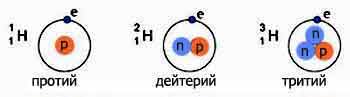 Силы притяжения между частицами входящими в состав ядра – ядерные силы
Свойства ядерных сил:
являются только силами притяжения;
во много раз больше кулоновских сил;
не зависят от наличия заряда;
короткодействующие: заметны на расстоянии  r ≈ 2,2∙10 -15 м;
взаимодействуют с ограниченным числом нуклонов
Закрепление
Из каких частиц состоит атом?                       
2)Из каких частиц состоит атомное ядро?         
3) Чему равно число электронов в атоме?         
4) Чему равно число протонов в ядре? 
5) Что показывает зарядовое число Z?              
6) Что показывает массовое число А?              
7)  Что такое изотоп?                                           
8) Чем отличаются изотопы одного и того же химического элемента?    
9) Определите состав атома (число электронов, протонов и нейтронов) следующих химических элементов:    Са, Ge, Sn, Мо, Cu, W.
Mg
Na
Li
C
O
Na
Закончите фразу:
Атом любого химического элемента состоит из…
Ядро любого химического элемента состоит из…
Сумму протонов и нейтронов называют …,  в периодической системе Д.И. Менделеева массовое число равно….
В периодической системе Д.И. Менделеева число протонов в ядре равно …, и называется ….
Число нейтронов в ядре равно … (разности массового и зарядового числа)
Протоны и нейтроны удерживаются в ядре …. (ядерными силами)
Изотопы – это… (разновидности одного и того же химического элемента, различающиеся по массе атомных ядер).
Энергия связи – это… (энергия, необходимая для расщепления ядра на отдельные нуклоны).
Ядерной реакцией называется … (изменение атомных ядер при взаимодействии их с элементарными частицами или друг с другом).
Д/з: §61, 62 упр. 45 (учебник:  А.В. Перышкин,  Е.М. Гутник)
Рефлексия
Сегодня на уроке
Я почувствовал …Я понял …Я буду …
«Не стыдно не знать, стыдно не учиться!»